Quick Guide: 2021-22 
Technology for Online Teaching
Teaching in 2021-22 will take place on-campus and online as outlined in the 2021/22 Teaching & Learning Framework.
This guide refers to the technology to use during 2021/22 in the online aspects of your teaching.
Asynchronous
Student-led
Live (online interactive sessions)
1:1s & 
Office Hours
Labs & 
Practicals
Tutorials & Seminars
Lectures
Peer-to-peer
Activities
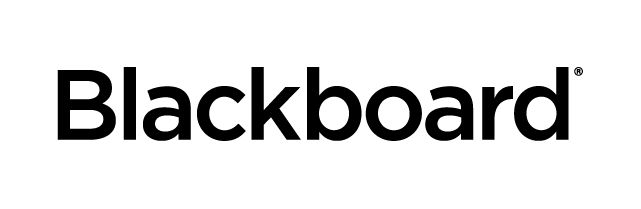 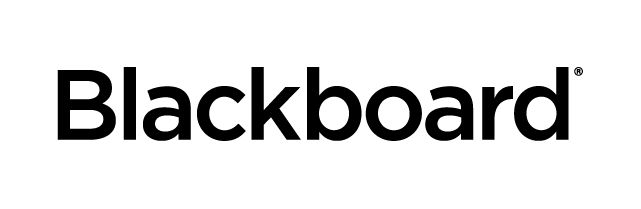 Microsoft Teams Meeting (recommended)
Microsoft 
PowerPoint (recommended)
Microsoft Teams Meeting
Virtual lab software
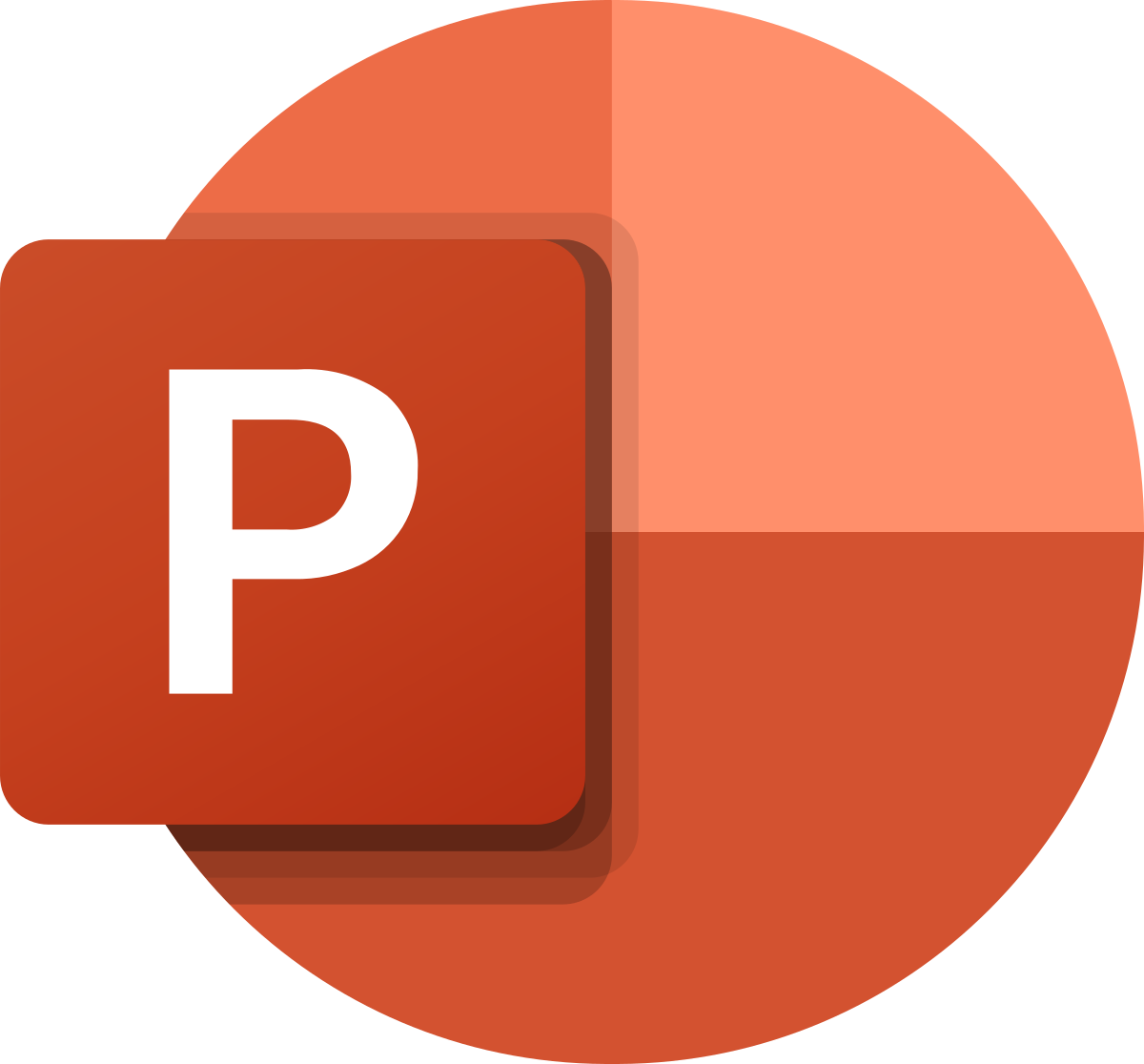 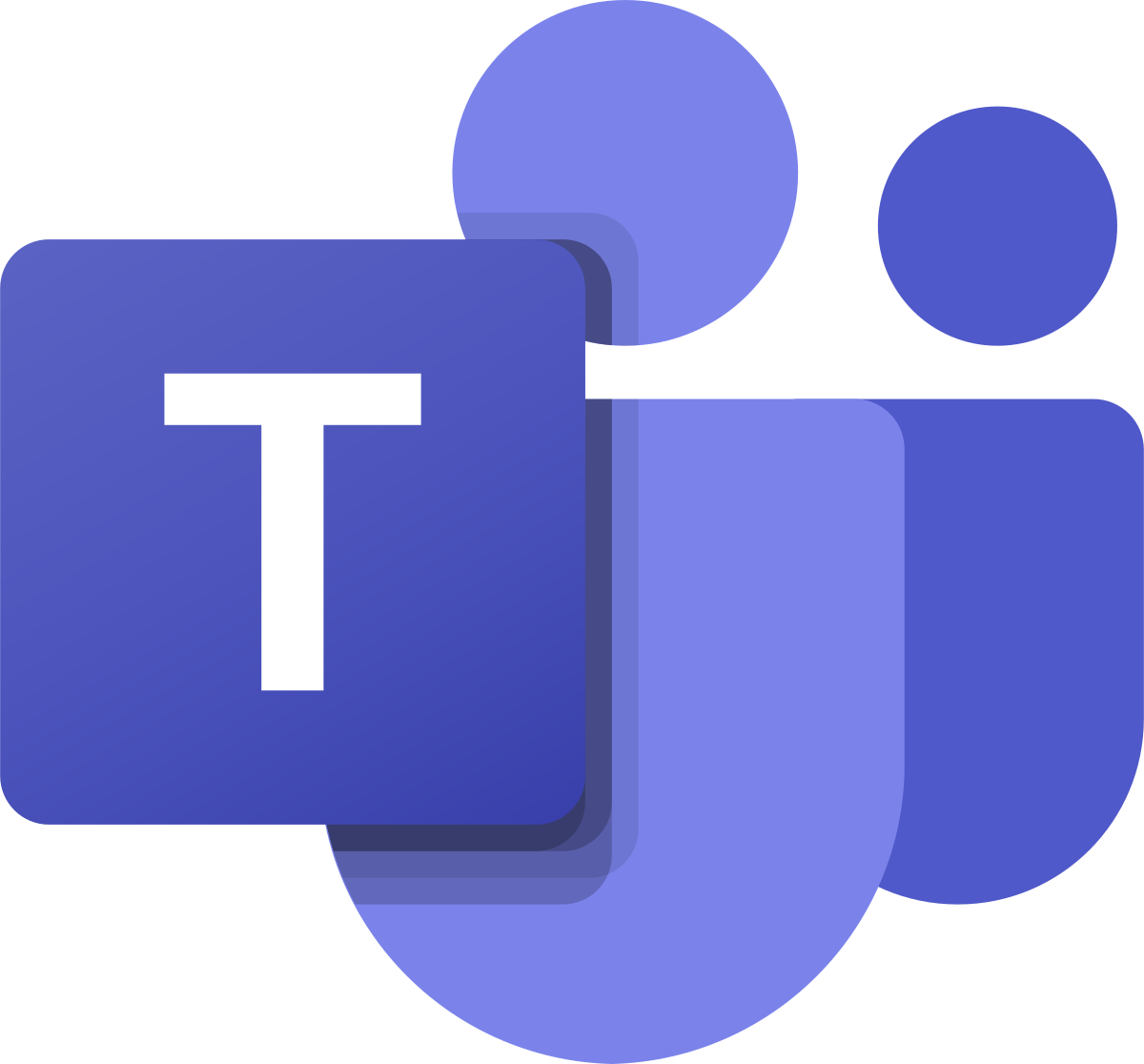 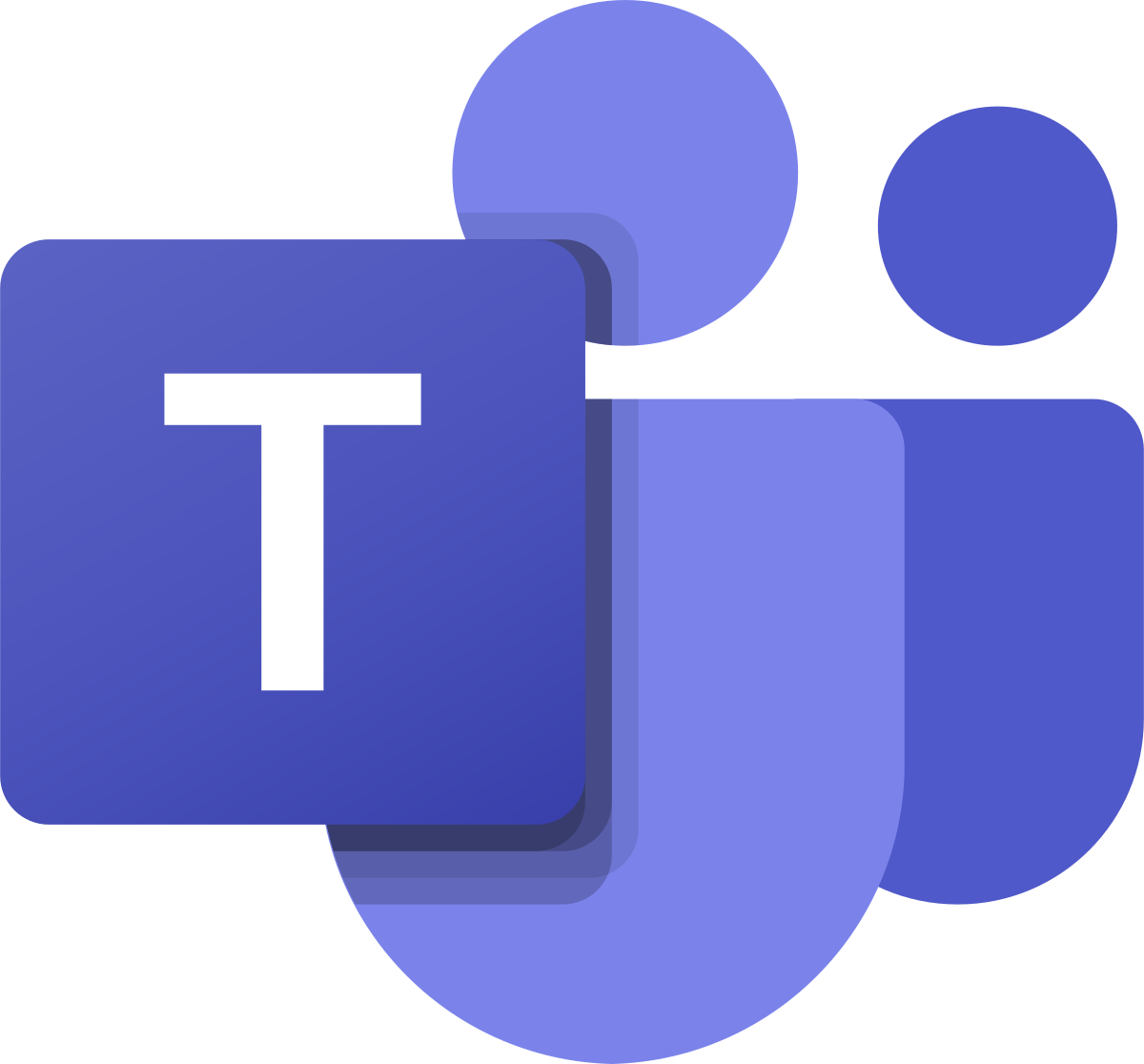 Groups
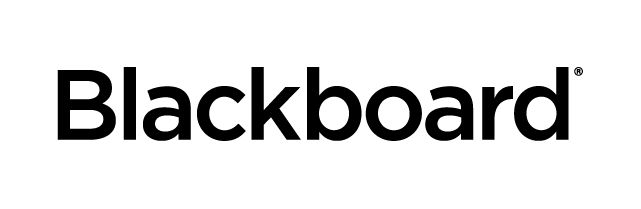 Microsoft 365
Camera recording  

Inbuilt basic editing software e.g.
Photos (Windows) and iMovie (Mac)
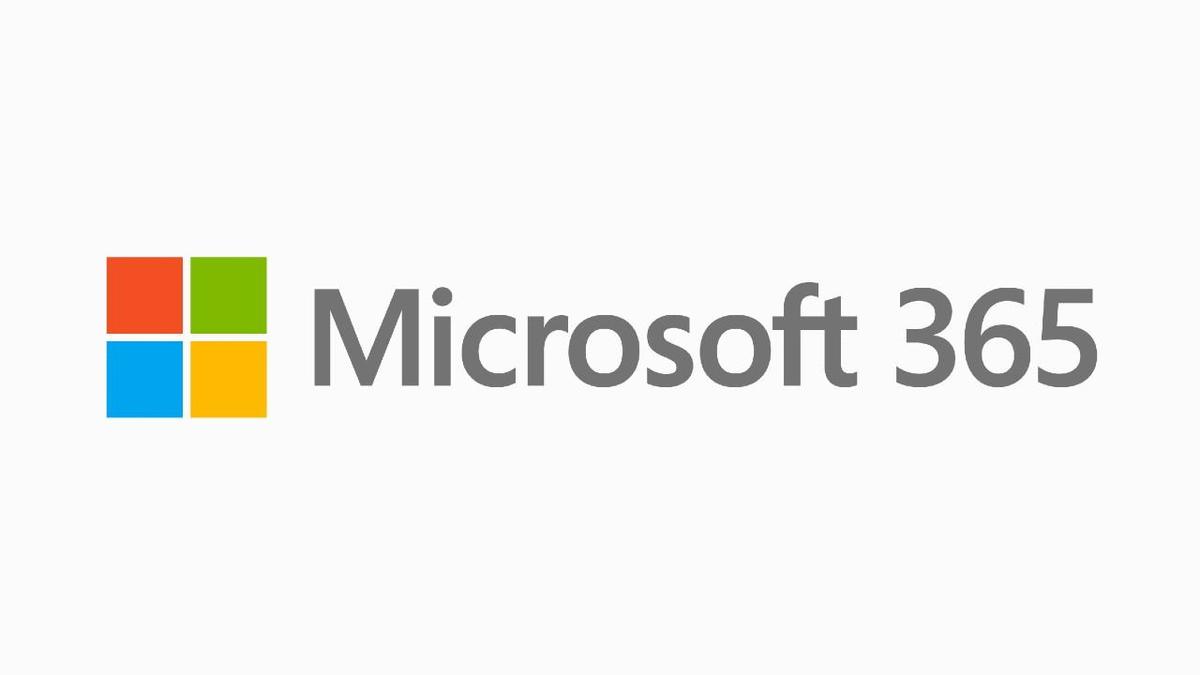 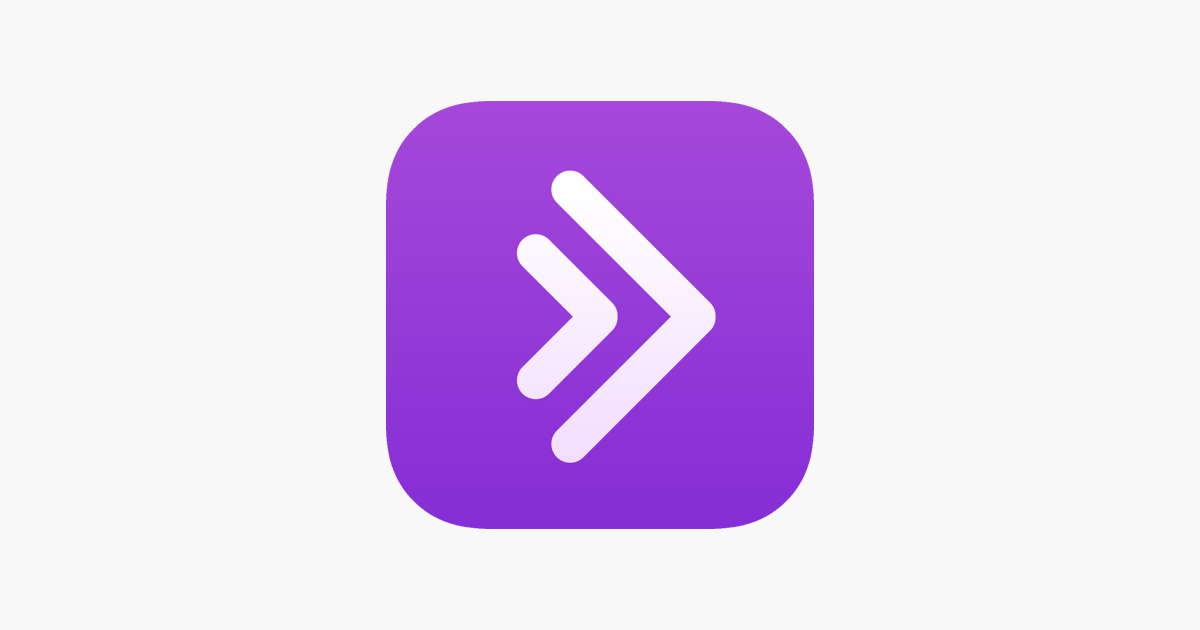 Collaborate
Which tools can I use?
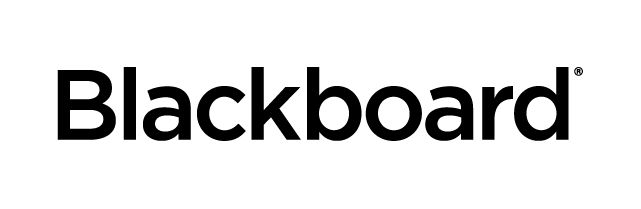 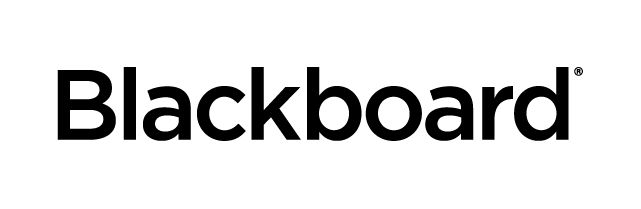 Open Course Rooms
3rd party technologies
(see links for list of tools)
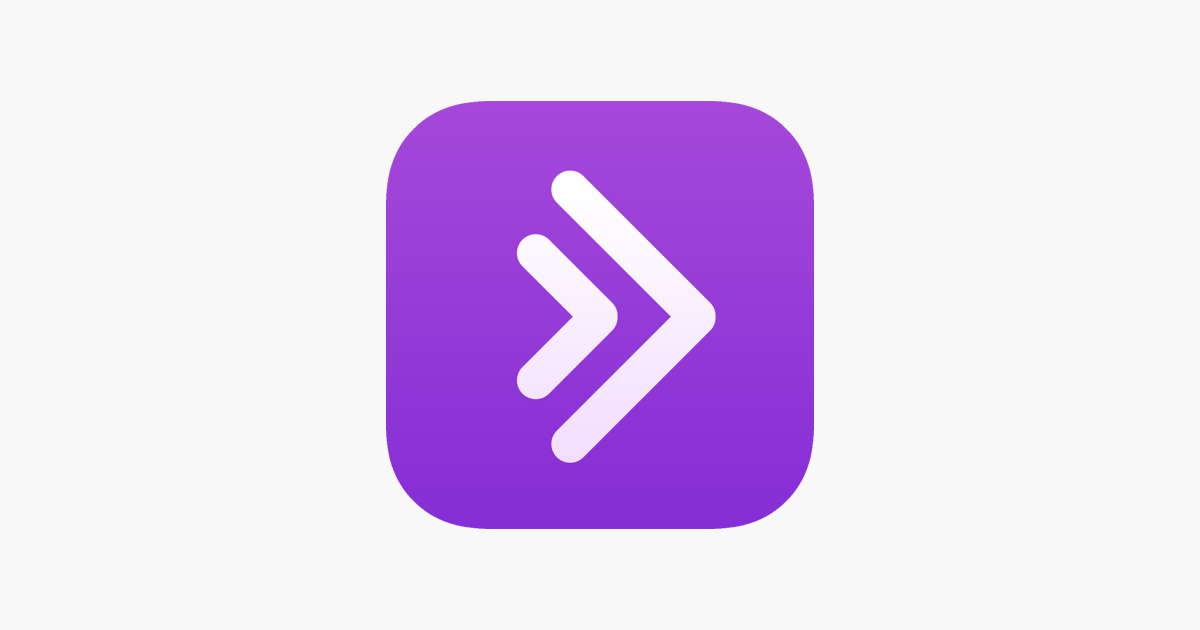 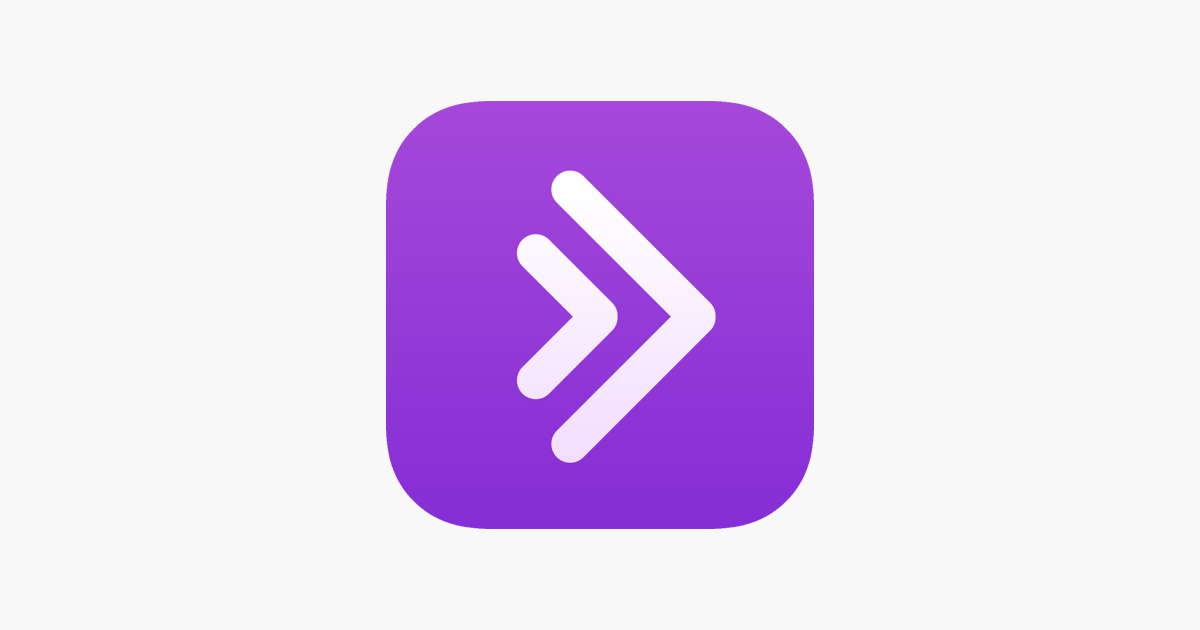 Collaborate
Collaborate
Microsoft Teams Meeting
Microsoft 365
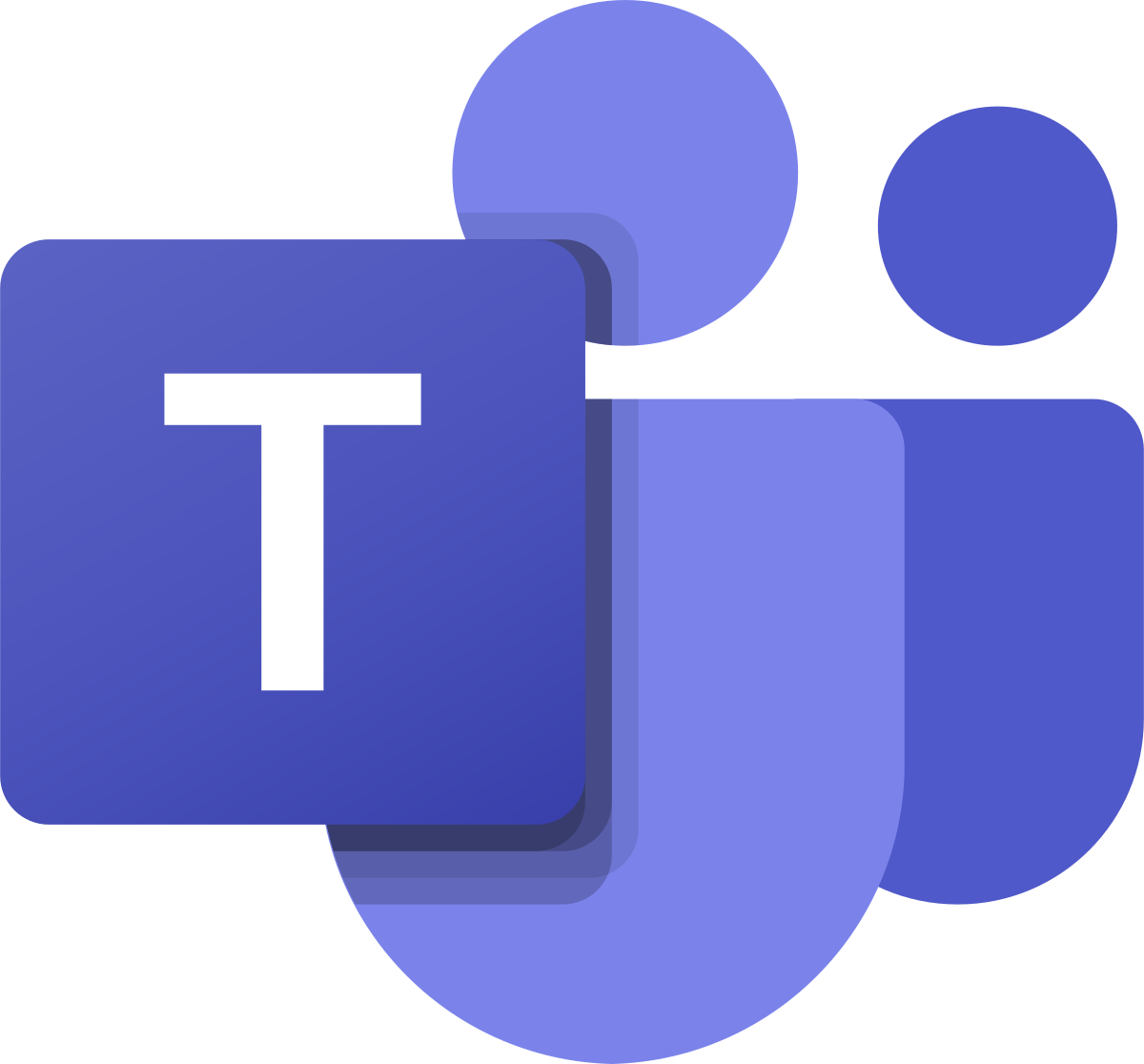 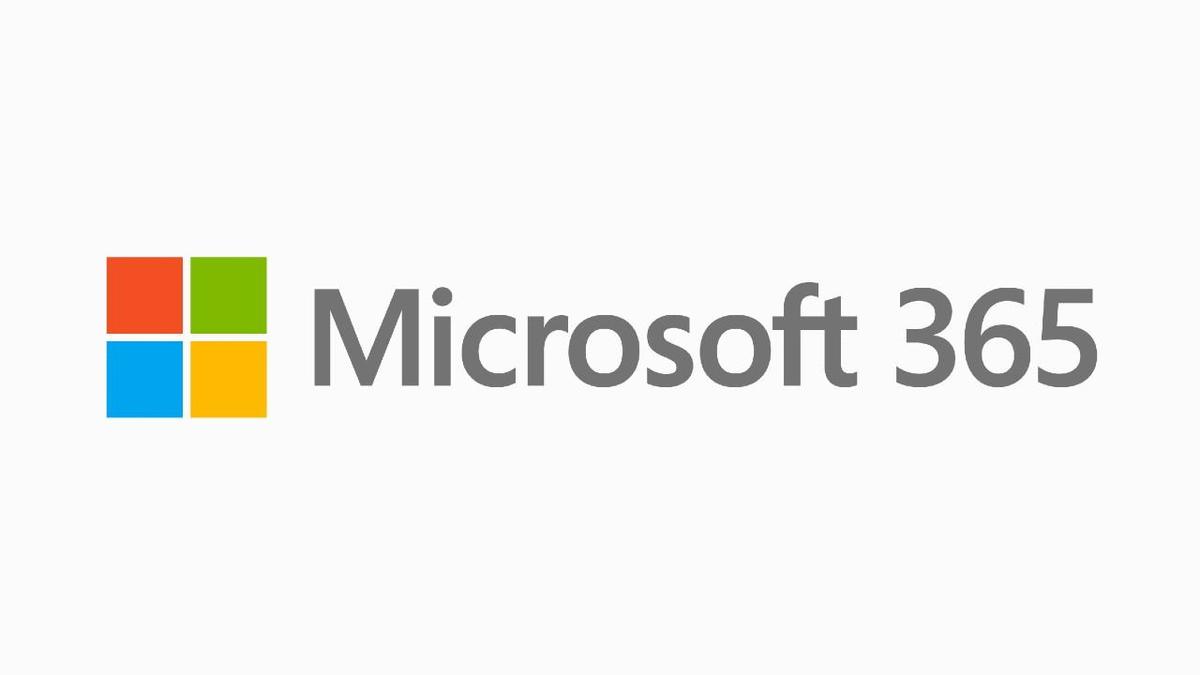 (For limitations see links below)
Microsoft Teams Meeting
Microsoft Bookings**
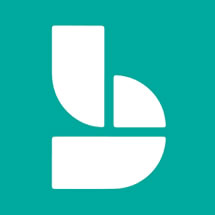 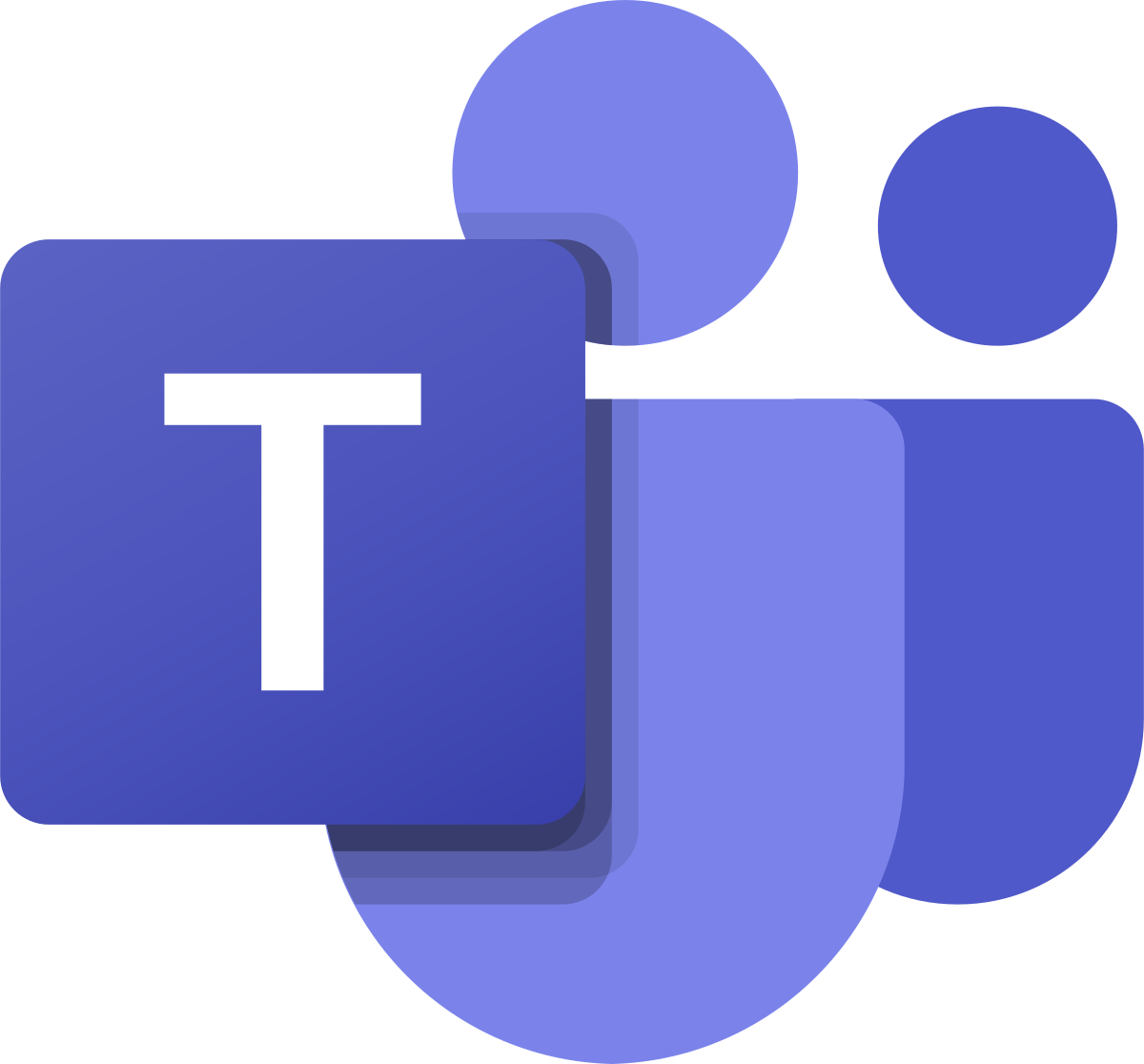 What tool do I use for live online sessions?
1:1s/Office hours
Basic editing tools
Online activities tools
Why use 
PowerPoint?
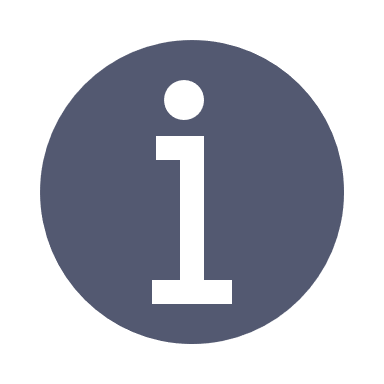 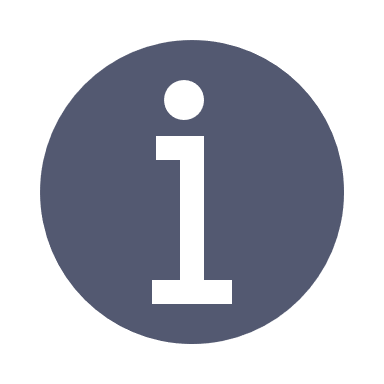 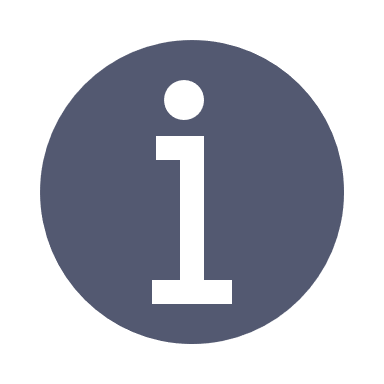 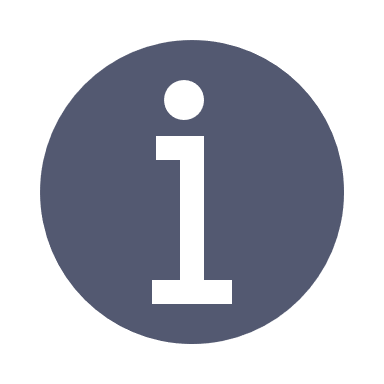 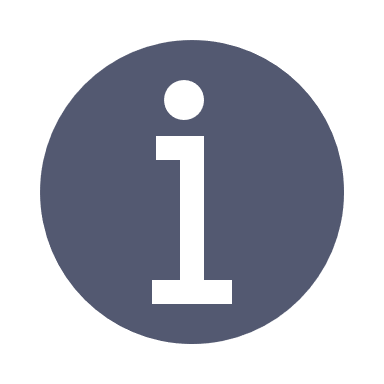 Links to further information
Running live online sessions
eTivities model
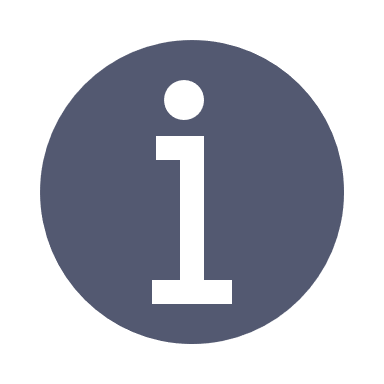 Using MS Bookings
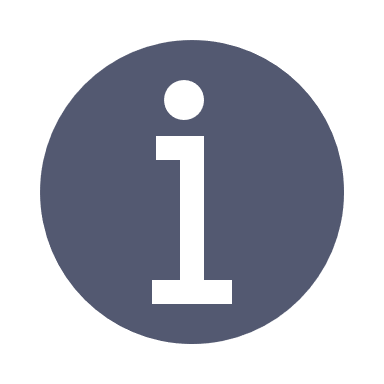 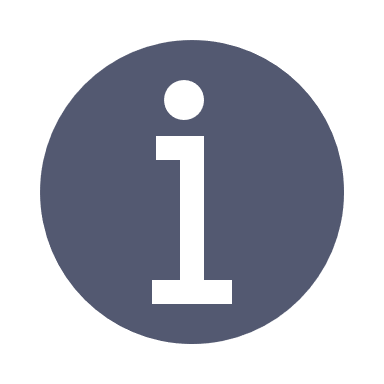 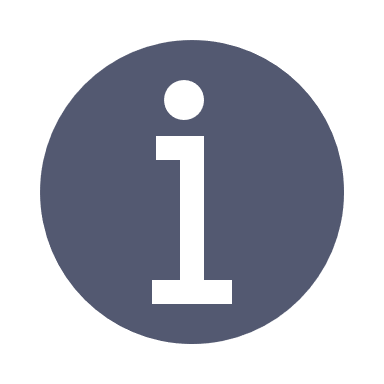 Making Screencasts
No 
(with exceptions*)
Yes 
(with exceptions*)
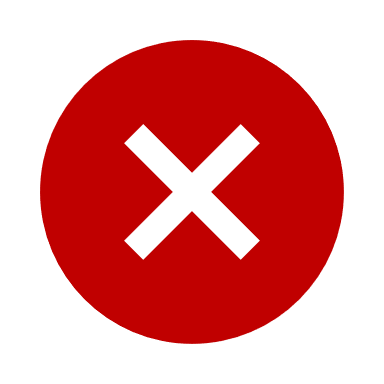 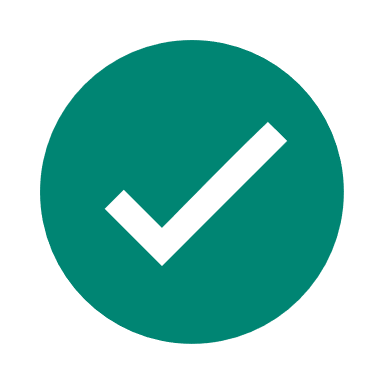 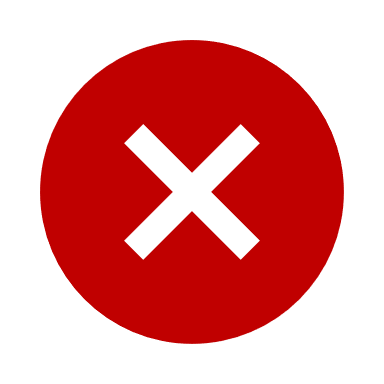 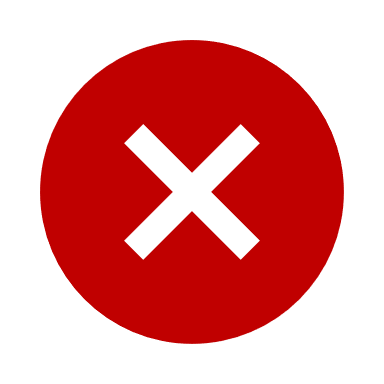 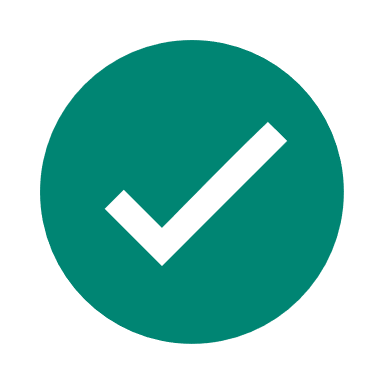 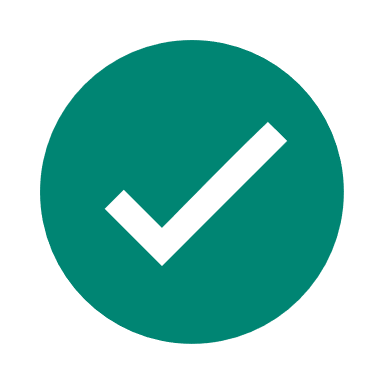 Yes
No
Can I record?
Yes
No
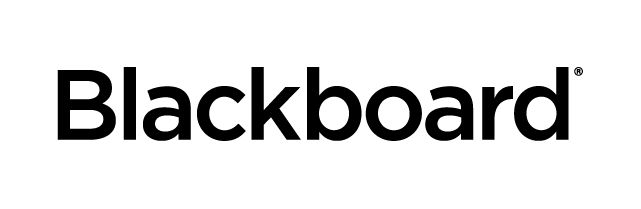 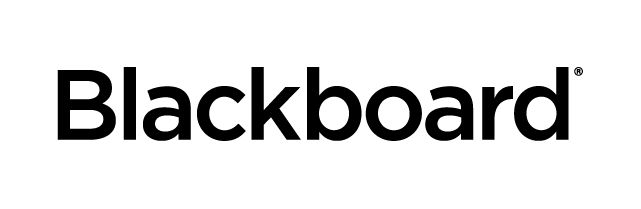 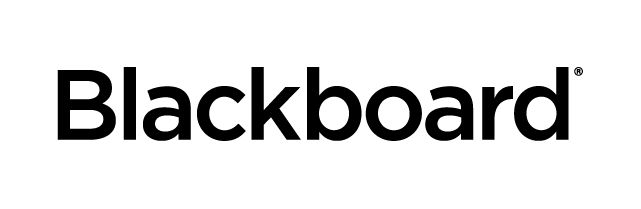 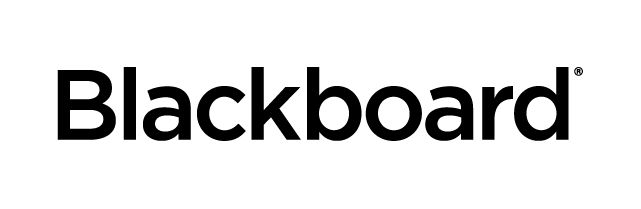 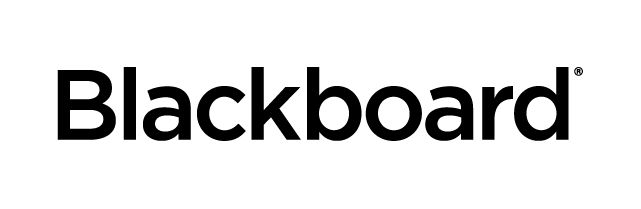 Microsoft 365
Students 
access via:
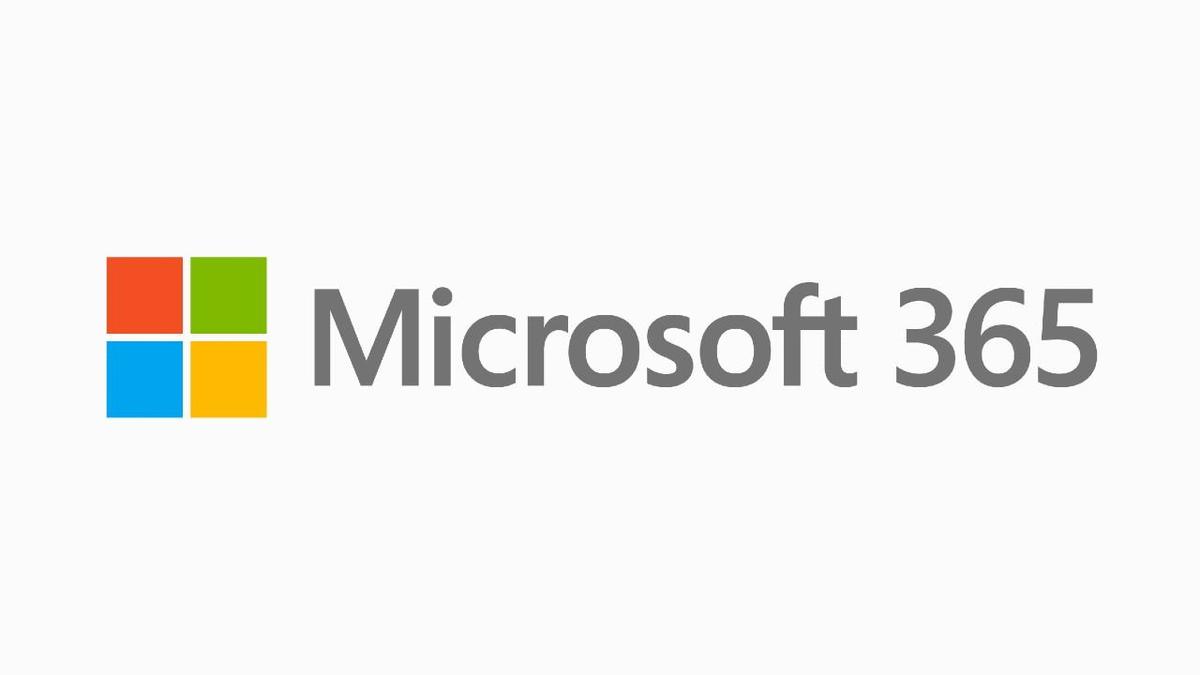 Microsoft Stream
Microsoft Outlook
Microsoft Outlook
Microsoft Outlook
Microsoft Stream
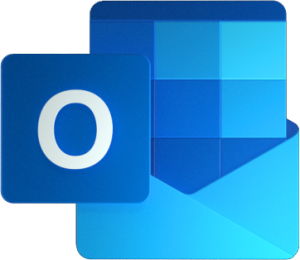 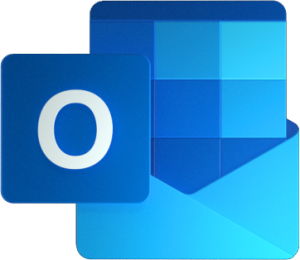 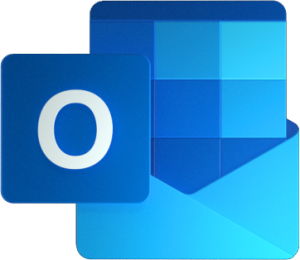 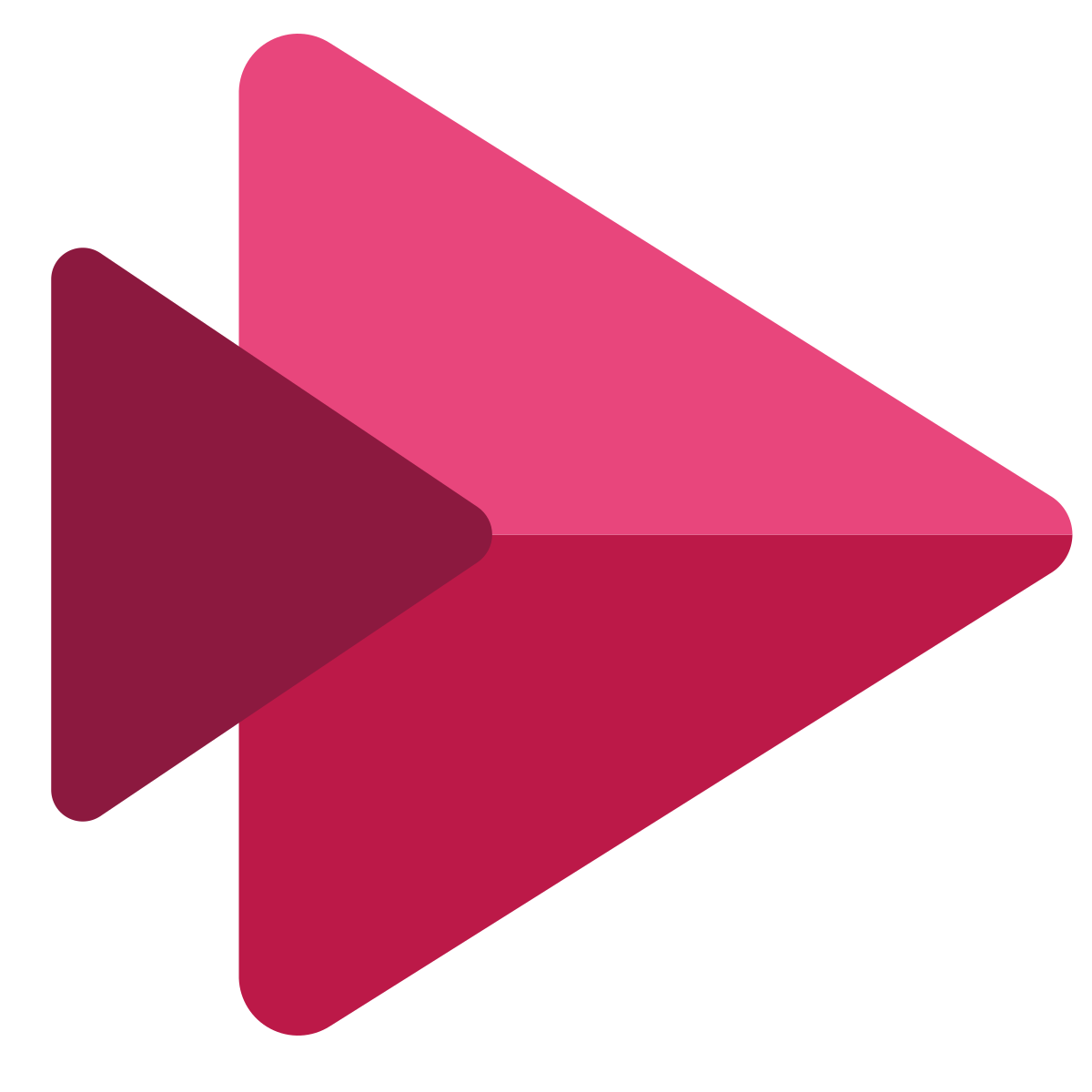 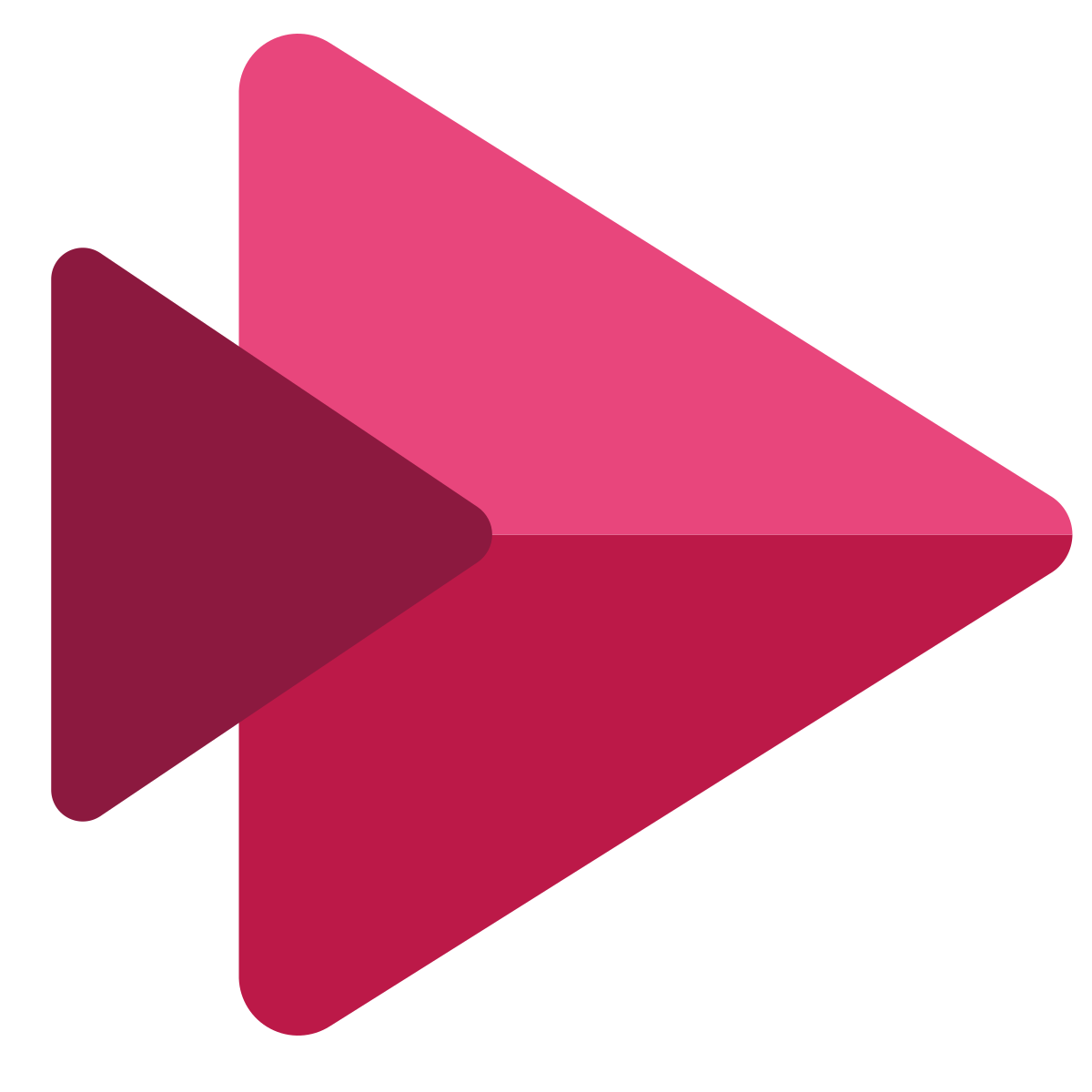 MS Team: Auto captioning, Blur background
See software specs for more details
Auto captioning in Microsoft Stream
Microsoft Stream auto-captioning
MS Teams: Auto captioning, Blur background
Microsoft 365: Immersive reader and dictation tools
Blackboard Ally
MS Teams: Auto captioning, Blur background
Accessibility 
tools:
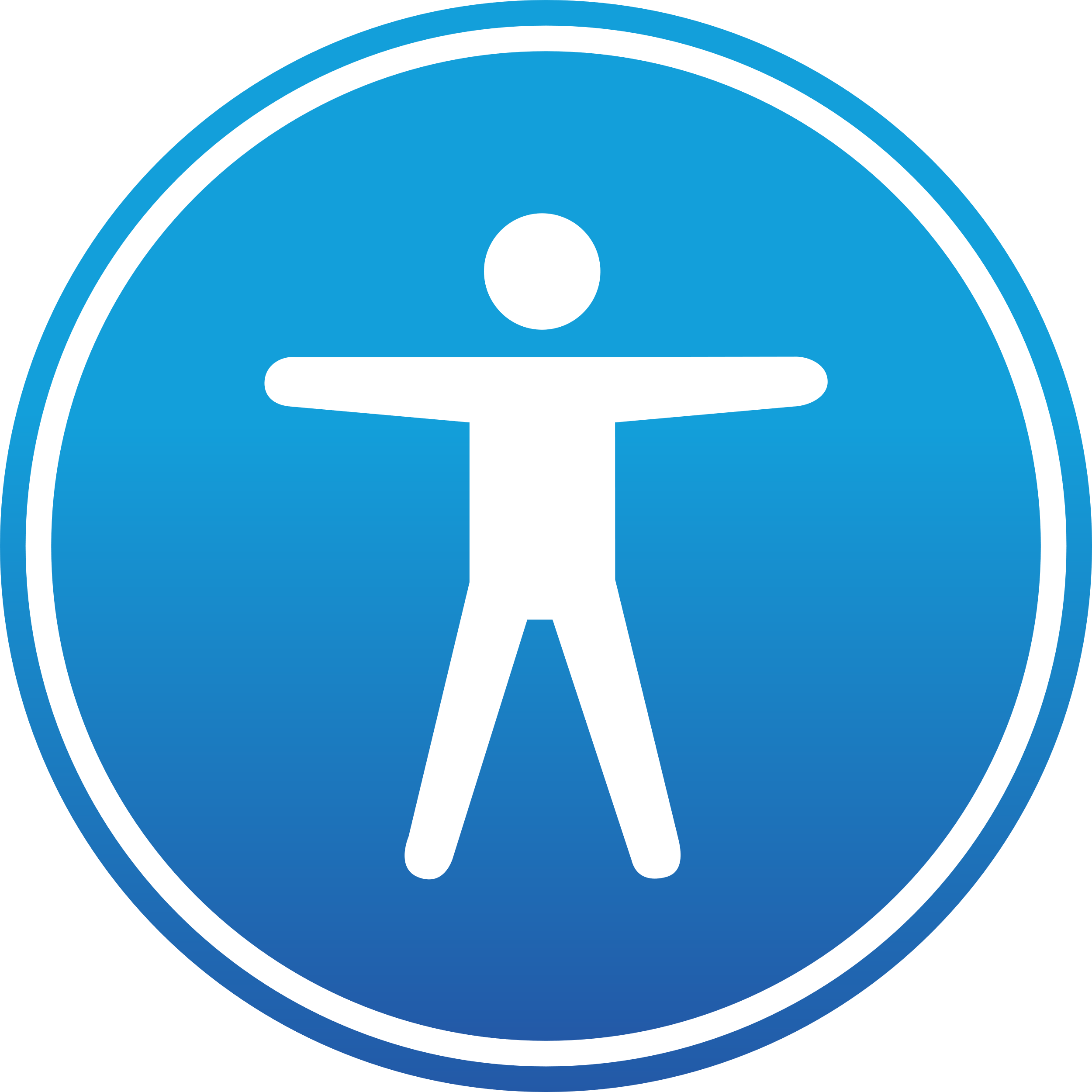 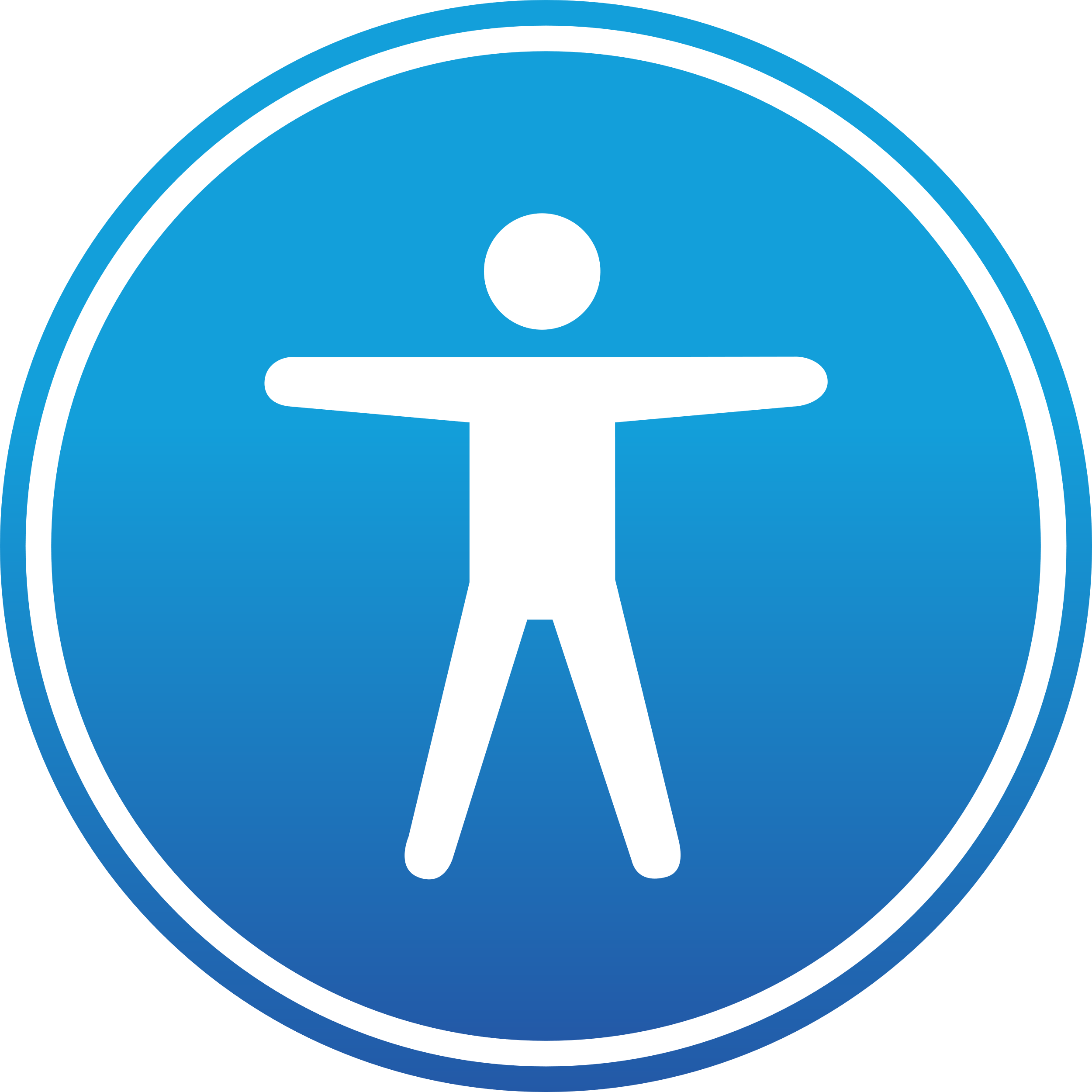 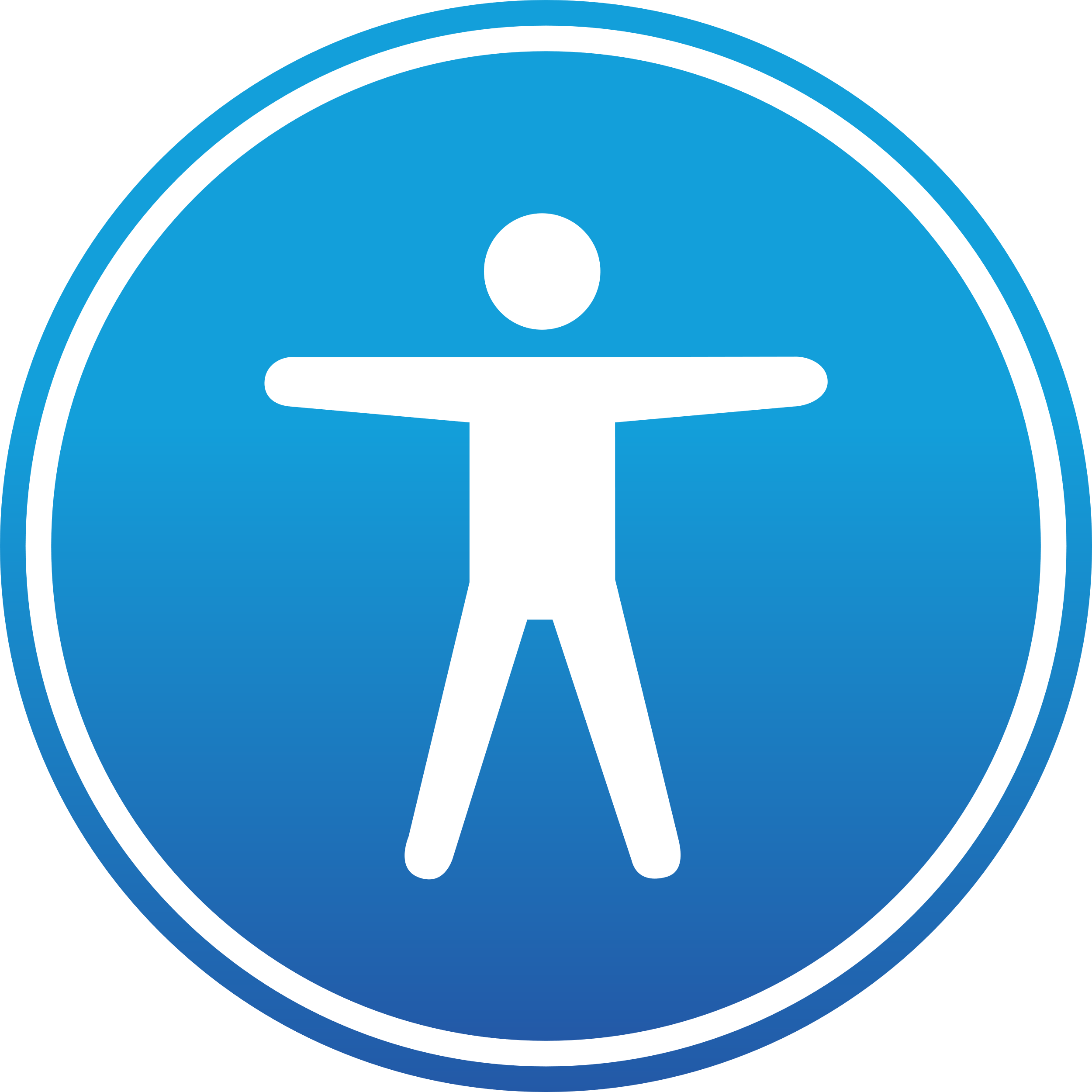 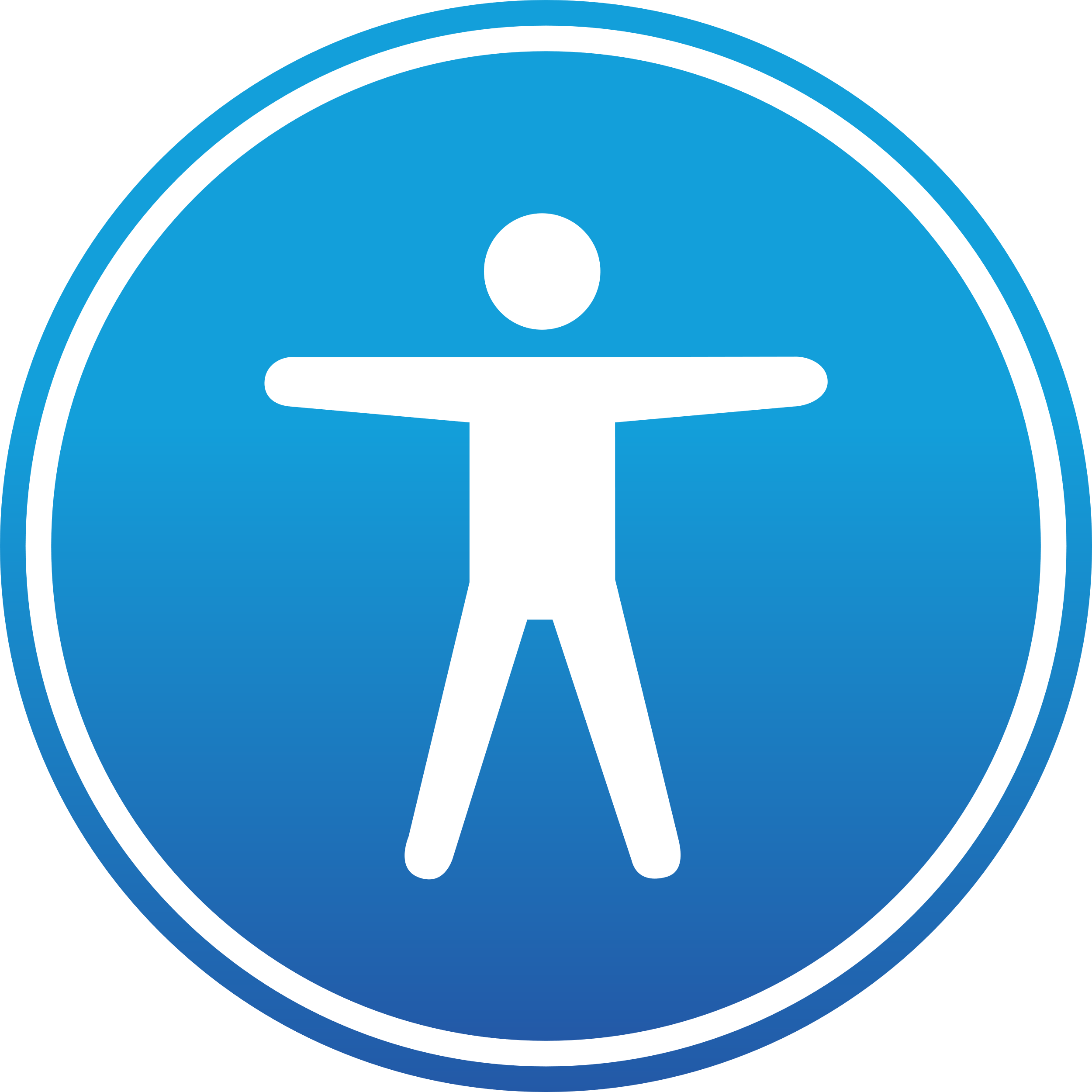 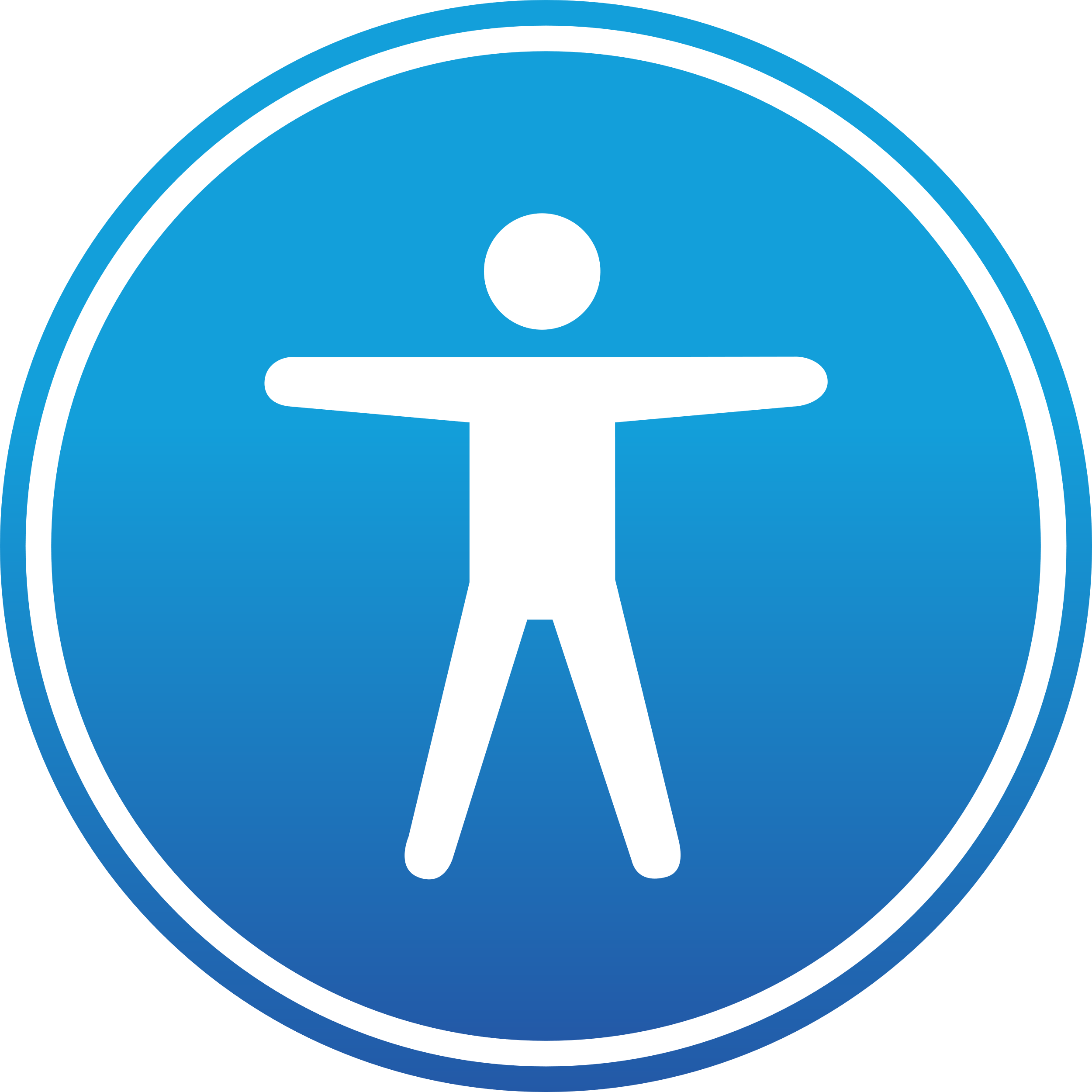 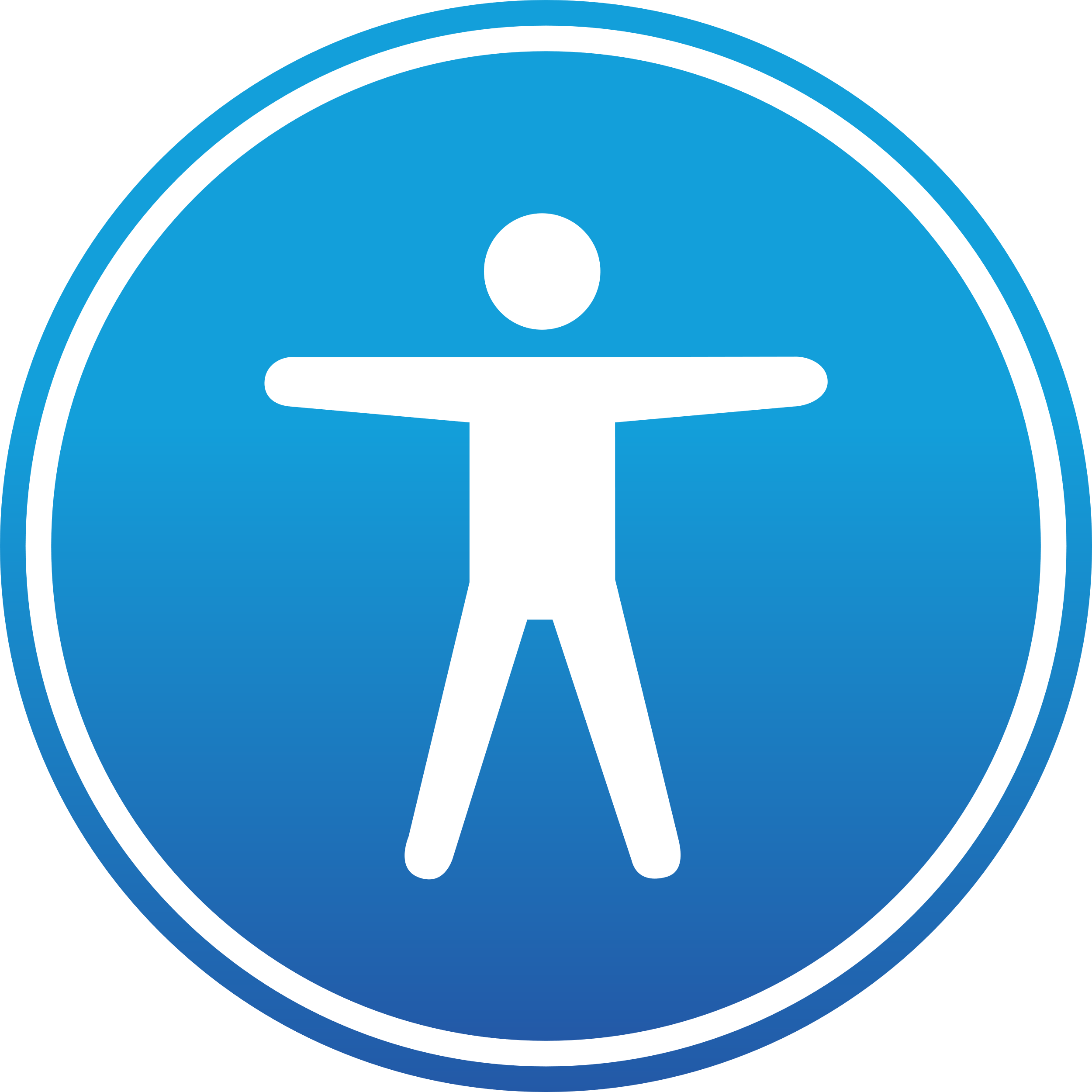 The                         and Collaborate logos registered trademarks of Blackboard, Inc.
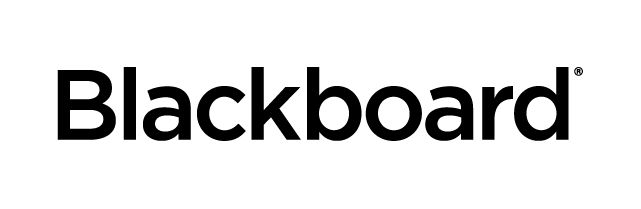 * See Policy for the Recording and Digital Delivery of Teaching in 2021/22
**For more information on activating Microsoft Bookings, please see https://sites.reading.ac.uk/dts-hub/ms-bookings/
The Microsoft Teams, Microsoft PowerPoint, and Microsoft Stream logos are registered trademarks of Microsoft Corporation
Version 1.0 (21st June 2021)